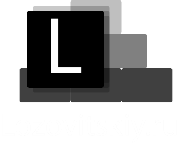 Решение для программного продукта Business Studio «Модель оплаты труда».
Авторы:
Лозовицкий Игорь Борисович	  lzvmail@gmail.com 
Лозовицкий Алексей Игоревич	alzvmail@gmail.com 

http://lozovitskiy.ru/  	Lozovitskiy - YouTube
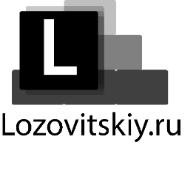 Краткое описание
Актуальная методика
Функционал решения предназначен для разработки грейдирования и позиций должностей, автоматизации расчета постоянной части заработной платы, различных премий установленных для должностных лиц. Внедрение «Модели оплаты труда» (МОТ) позволяет сбалансировать интересы работника и работодателя, повысить качество системы управления организацией, обеспечить привлечение и удержание ключевых специалистов, рассчитывать плановый Фонд оплаты труда (ФОТ) каждого подразделения, юридического лица и нескольких юридических лиц холдинга в Business Studio с различными параметрами.
Автоматизация
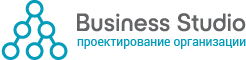 Эффективная технология
Внедрение МОТ позволяет сбалансировать интересы работника и работодателя, повысить качество системы управления организацией, обеспечить привлечение и удержание ключевых специалистов, рассчитывать  плановый ФОТ в Business Studio с различными параметрами.
2
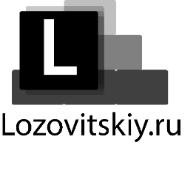 Система оплаты труда
совокупность правил оплаты труда, совокупность условий получения работником заработной платы (вознаграждения за свой труд);
документально оформленная «инструкция» о том, как начислять зарплату сотруднику за конкретно отработанный период, содержащая полный перечень параметров начисления и удержания денежных средств;
система отношений, связанных с обеспечением установления и осуществления работодателем выплат работникам за их труд в соответствии с законами, иными нормативными правовыми актами, коллективными договорами, соглашениями, локальными нормативными актами и трудовыми договорами;
способ исчисления размеров вознаграждения, подлежащего выплате работникам в соответствии с произведенными ими затратами труда или по результатам труда.
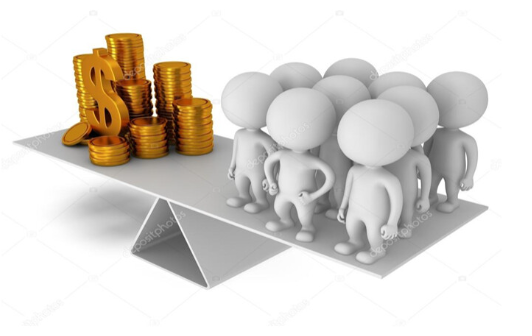 3
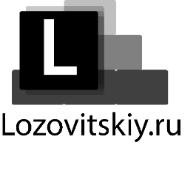 ТК РФ Статья 135. Установление заработной платы. Заработная плата работнику устанавливается трудовым договором в соответствии с действующими у данного работодателя системами оплаты труда.
Новая система оплаты труда
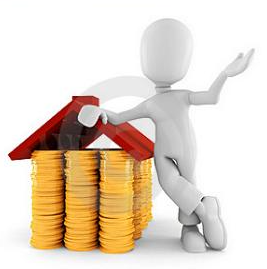 Новая система оплаты труда — способ начисления зарплаты работников бюджетной сферы, введённый в России с 1 декабря 2008 года. Заменила единую тарифную сетку и позволила руководителям предприятий единолично распоряжаться фондом заработной платы и поощрять наиболее квалифицированных работников.
Критики утверждают, что новая система оплаты труда не улучшила положения работников бюджетной сферы. В результате реформы улучшили своё материальное положение главным образом руководители предприятий.
4
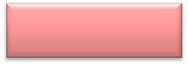 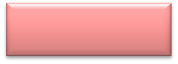 Фиксированная
часть
Переменная 
часть
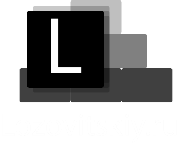 Статья 136. Порядок, место и сроки выплаты заработной платы
Структура общего вознаграждения
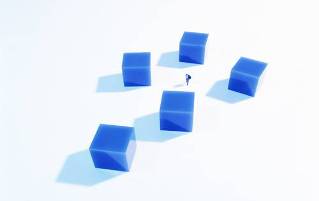 Общее вознаграждение
При выплате заработной платы работодатель обязан извещать в письменной форме каждого работника:
1) о составных частях заработной платы, причитающейся ему за соответствующий период;
2) о размерах иных сумм, начисленных работнику, в том числе денежной компенсации за нарушение работодателем установленного срока соответственно выплаты заработной платы, оплаты отпуска, выплат при увольнении и (или) других выплат, причитающихся работнику;
3) о размерах и об основаниях произведённых удержаний;
4) об общей денежной сумме, подлежащей выплате.
Нематериальное
Материальное
Непрямое
Прямое
Обязательное
Корпоративное
Общедоступное
Федеральное
Краткосрочные 
премии
Оклад
Квартальные 
премии
По категориям персонала
Региональное
Дополнительные гарантированные доплаты
Долгосрочные
премии
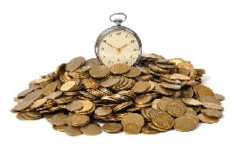 Негарантированные  доплаты
5
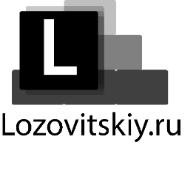 Типичные проблемы оплаты труда (практика организаций)
Переменная часть по факту не является переменной  и воспринимается работниками как постоянная
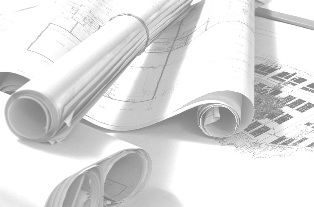 В основном, система стимулирования работает в части индивидуального депремирования за производственные упущения
Распределение размера переменной части на индивидуальном уровне не проработано до конкретных механизмов
Значительная часть показателей не влияет на изменение переменной части
Отсутствуют механизмы контроля исполнения показателей
Отсутствует прозрачность, системность начисления и изменения оплаты труда работников
6
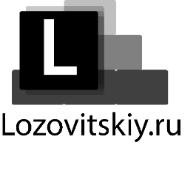 Неоклассическая экономическая теория
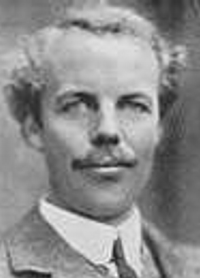 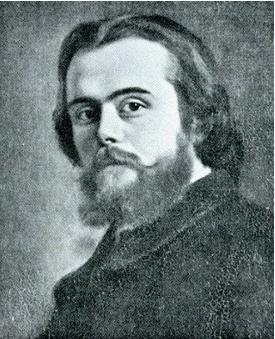 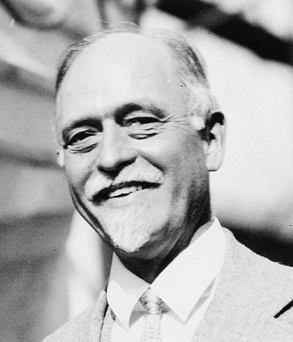 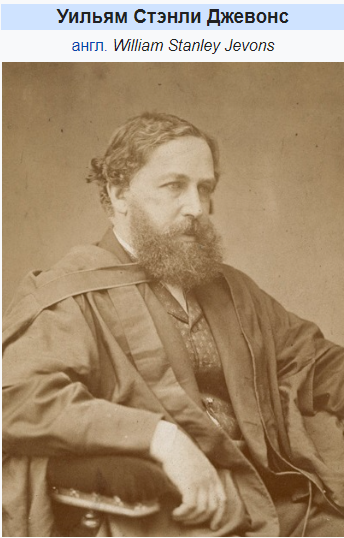 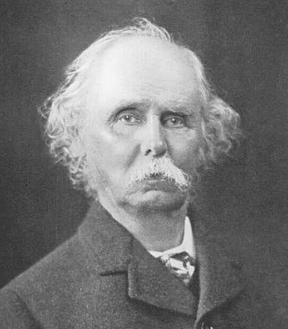 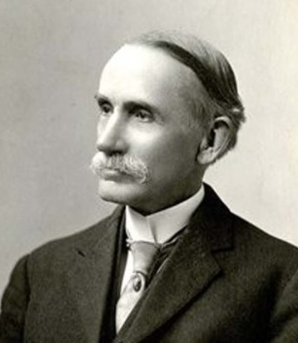 У. С. Джевонс и Л. Вальрас (математическая школа), Дж. Б. Кларк (американская школа), Ирвинг Фишер, А. Маршалл и А. Пигу (кембриджская школа).
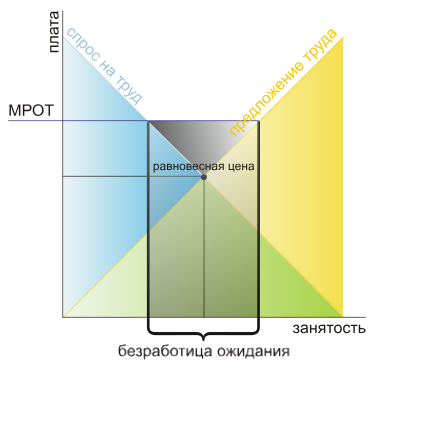 Неоклассическая экономическая теория исследует поведение экономического человека (потребителя, предпринимателя, наёмного работника), который стремится максимизировать доход и минимизировать затраты. Экономисты неоклассического направления разработали теорию предельной производительности; теорию общего равновесия, согласно которой механизм свободной конкуренции и рыночного ценообразования обеспечивает справедливое распределение доходов и полное использование экономических ресурсов; экономическую теорию благосостояния, принципы которой положены в основу современной теории государственных финансов; теорию рациональных ожиданий и др.
Минимальный размер оплаты труда (МРОТ) — установленный минимум оплаты труда в час, день, неделю или месяц (год), который работодатель может (обязан) платить своему работнику, и за который работник может законно продать свой труд.
7
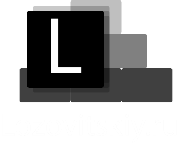 Модель оплаты труда
Основные преимущества внедрения модели оплаты труда:
Обеспечивает прозрачность и управляемость оплаты труда.
Отражает бизнес-интересы и приоритеты компании.
Поддерживает баланс интересов работника и работодателя.
Выстраивает иерархию компании по единым и понятным для всех сотрудников правилам.
Создает единые правила установления размера заработной платы.
Система грейдов – это  иерархически упорядоченная по уровню значимости для компании группировка типовых должностей и профессий, с определенными для каждой группы размерами и структурой заработной платы.
В рамках одного грейда сочетаются типовые рабочие места с разной структурой дохода
Заместители ГД
Директора Департаментов
Главные специалисты, эксперты
Специалисты
Начальники отделов, секторов
Позиция должности
Грейд 9
Грейд 8
Грейд 7
Грейд 6
Грейд 5
Начальник отдела Иванов А.С.
Грейд 4
Грейд 3
Грейд 2
Грейд 1
Соотношение долей:  
постоянная – переменная
часть в годовом доходе в %
40/60
50/50
60/40
80/20
70/30
8
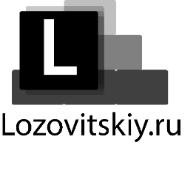 МОТ в Business Studio (справочник Методы управления)
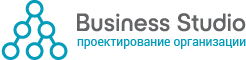 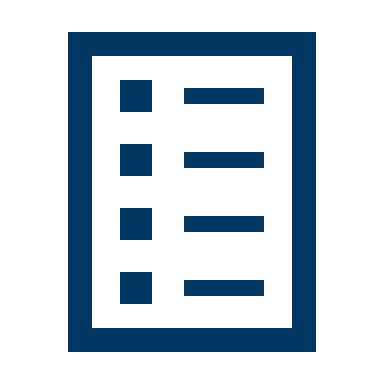 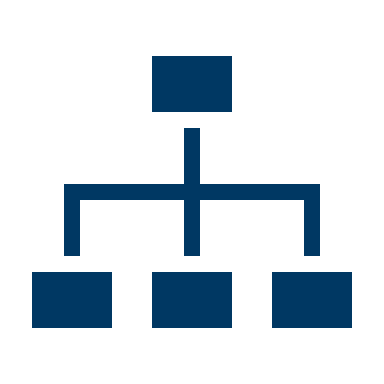 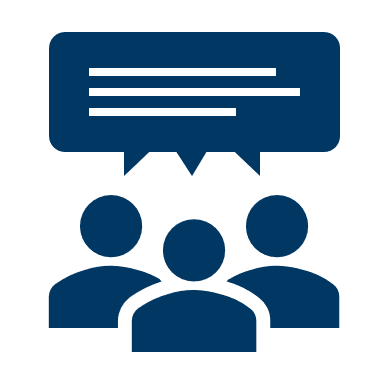 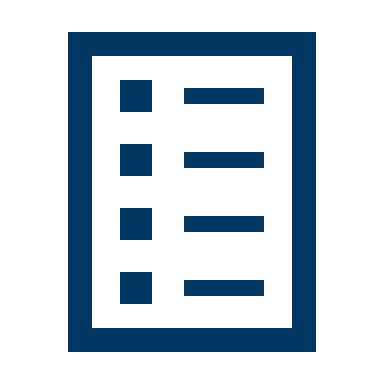 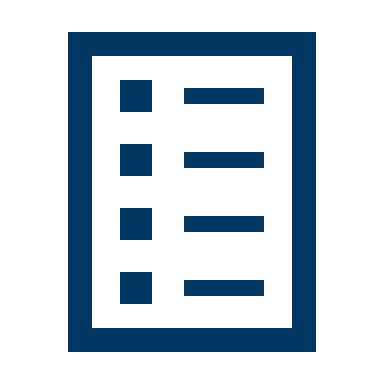 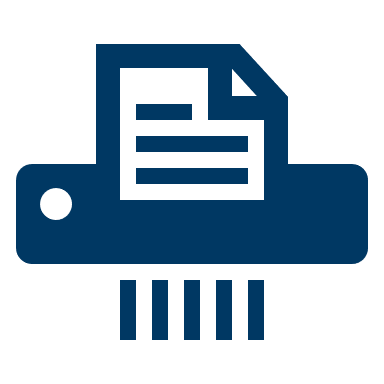 9
Определение соотношения постоянной и переменной ЗП
Определение целей стимулирования, количества грейдов, группировка должностей по позициям
Распределение позиций должностей по грейдам
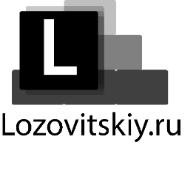 Логика построения модели оплаты труда
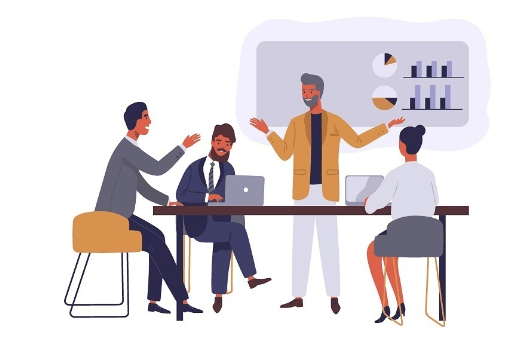 Определение порядка и периодичности премирования по каждой позиции должности
Определение состава постоянной и переменной части ЗП по каждой позиции  должности
Определяет размер оклада работника в соответствии с грейдом, диапазон грейдов позиции должности, Плановый ФОТ
Сетка окладов
Дизайн системы общего вознаграждения
Определяет размер, периодичность и условия выплат, перечень показателей премирования
Порядок премирования
Показатели премирования
Анализ действующей системы оплаты, распределения функционала, границ полномочий и ответственности, фиксация целей стимулирования, расчет вариантов вилок оплаты по грейдам
Лестницы карьерного роста
Определяет основания, правила изменения должности и грейда
Определение показателей премирования для каждого периода, порядка оценки работника непосредственным руководителем
Определение вилки грейдов по каждой позиции должности по выбранному варианту
10
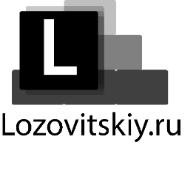 Справочники модели оплаты труда в Business Studio
Расчет окладов
Справочник Методы управления
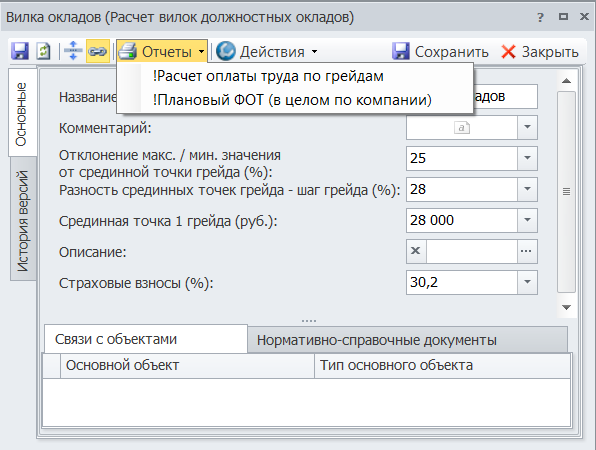 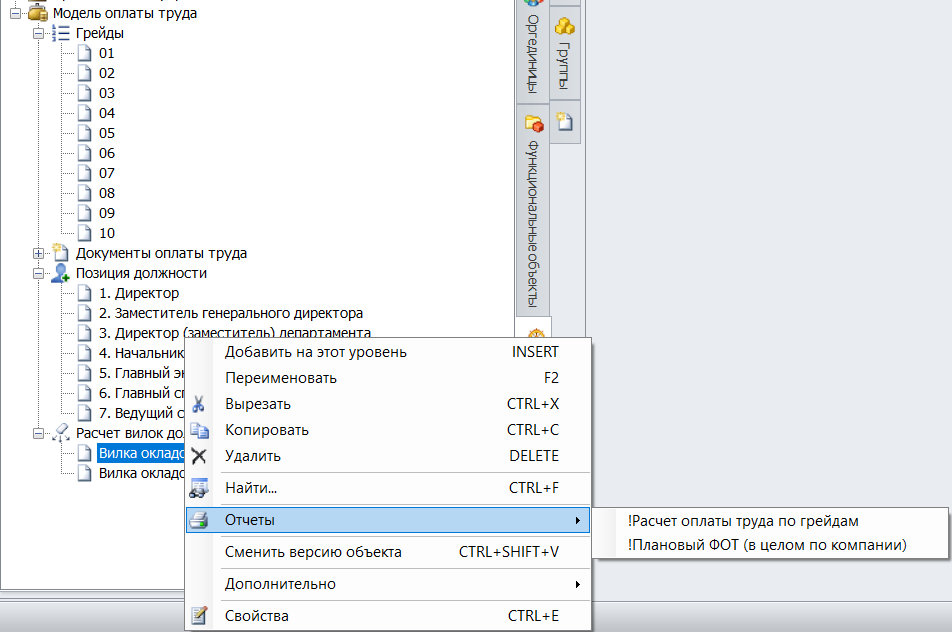 Позиция должности
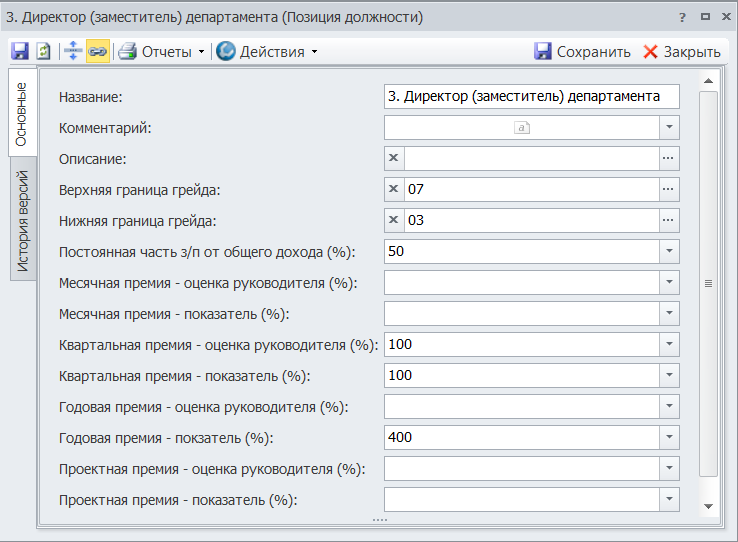 Должность
Физ. лицо
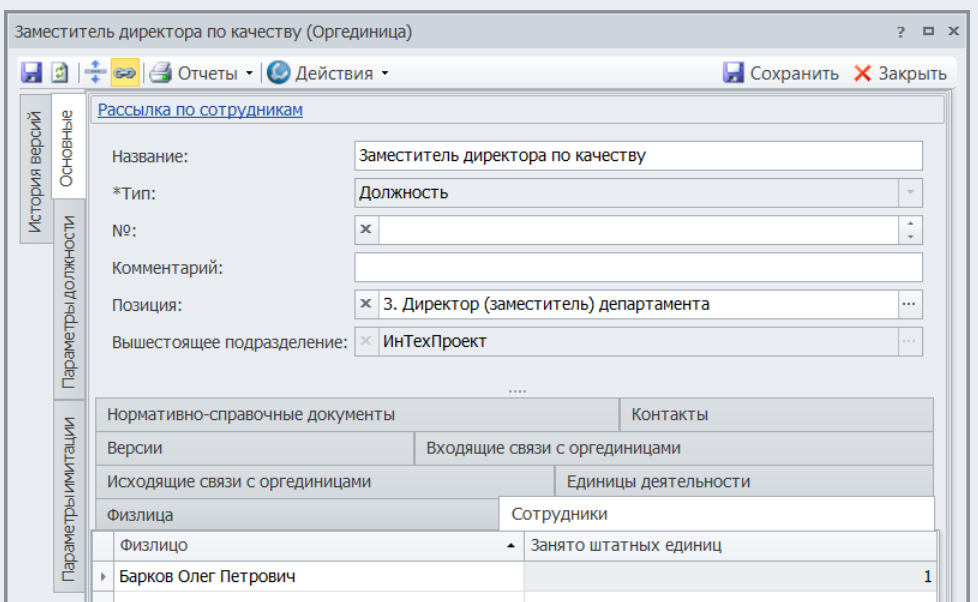 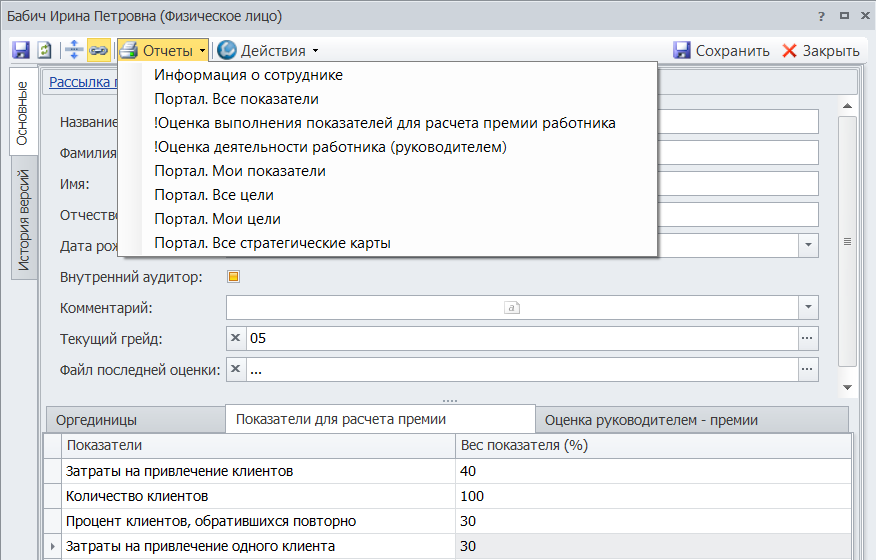 11
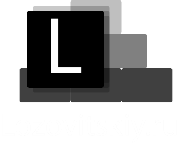 Что определяет грейд?
уровень развития сотрудника с точки зрения профессиональных знаний и навыков, опыта работы, деловых компетенций;
оценка ценности сотрудника для компании.
Грейд
Вилку зарплаты.
Назначение на роль в проекте / профессиональной области.
Ориентиры для профессионального роста и карьеры.
Компенсации и льготы.
Программы развития.
Опыт
Проф.
навыки
Деловые компетенции
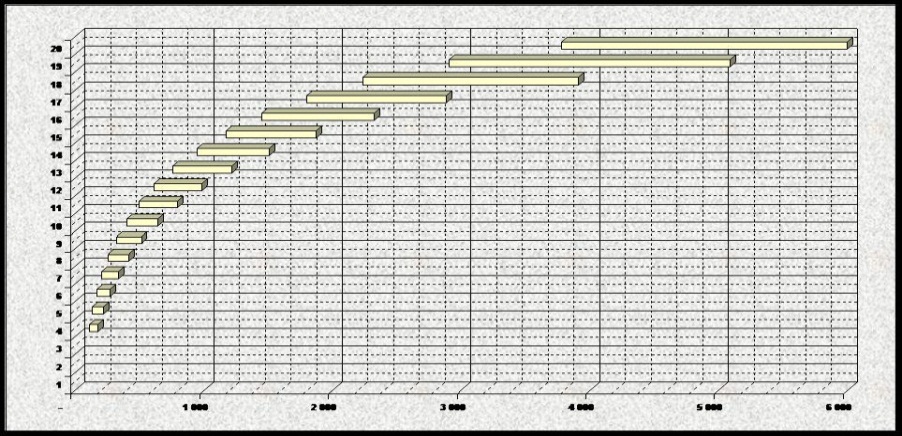 Грейд
В один грейд попадают должности примерно с одинаковой важностью, при этом функционал их может быть совершенно разным. Автором методики грейдирования является американский ученый Эдвард Хей.
12
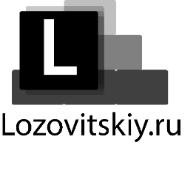 Вилки должностных окладов (пример)
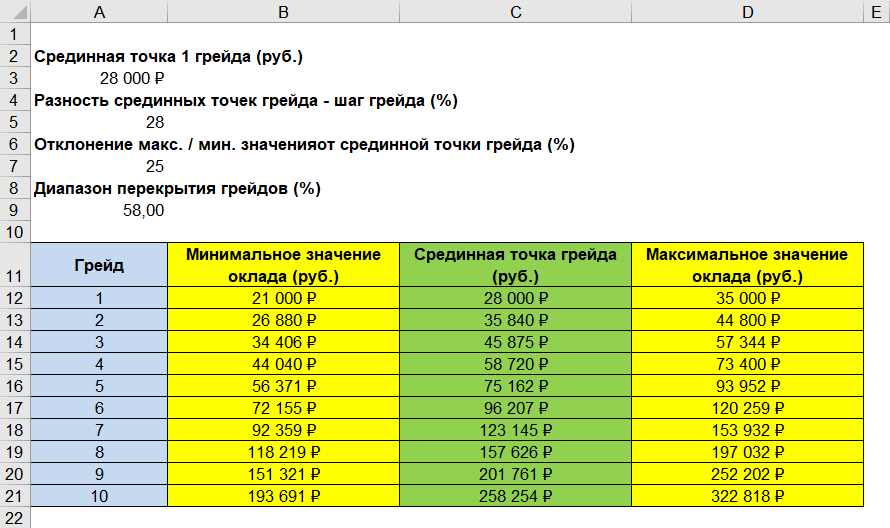 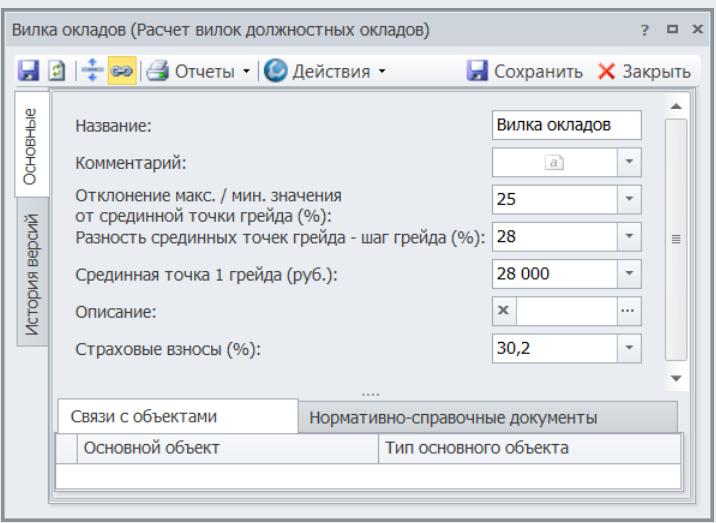 Для достижения необходимого мотивационного эффекта кривая значений должностных окладов описывается геометрической прогрессией, разность серединных точек должна быть менее 10%
13
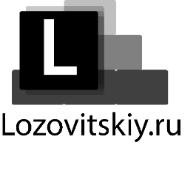 Кривая значений должностных окладов
Размер должностного оклада
Структура грейдов  – это взаиморасположение и связь грейдов относительно друг друга, а также их внутренняя структура в части уровня должностных окладов.
Значения серединных точек грейда
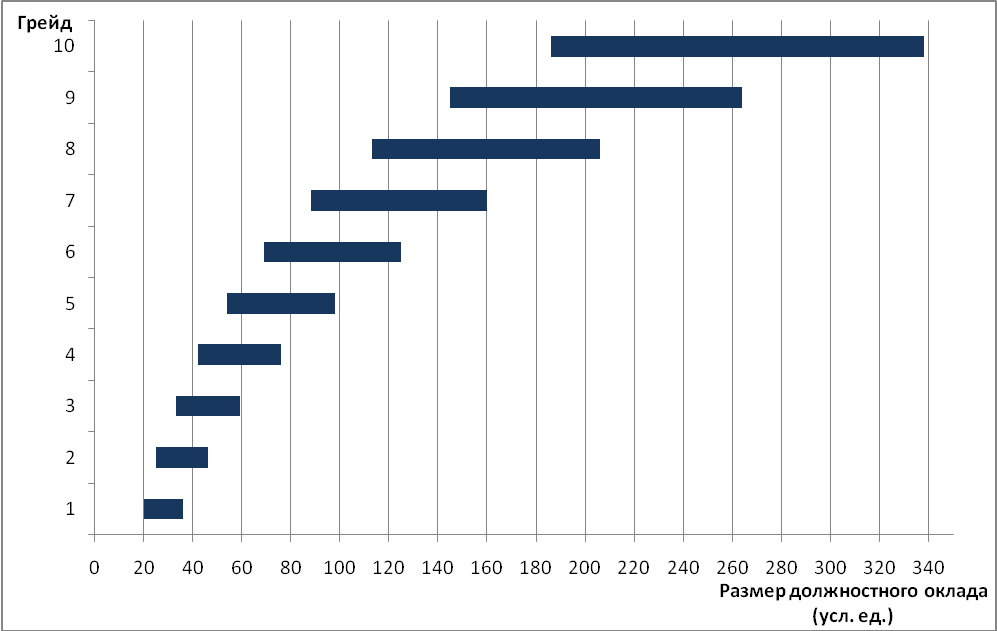 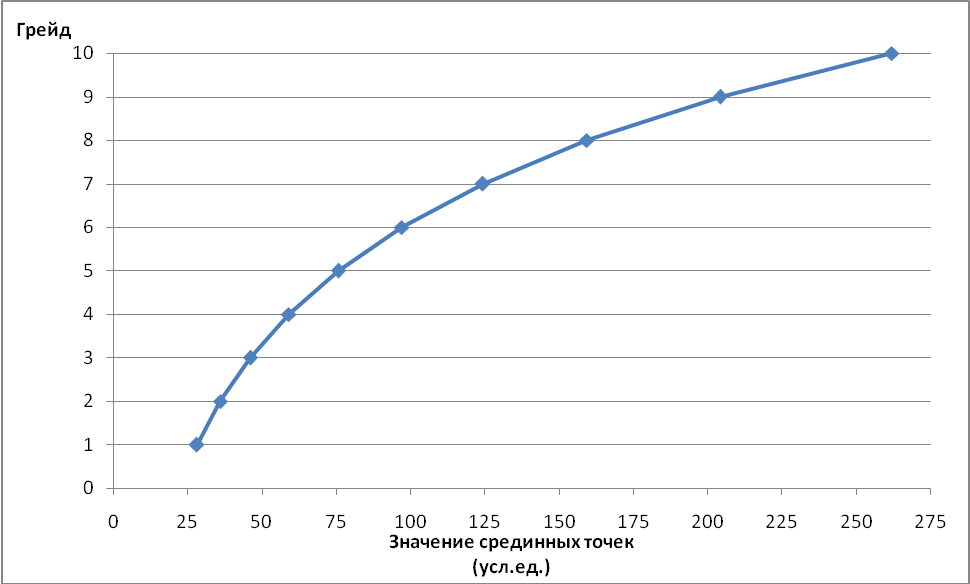 Параметры структуры грейда
Каждому из грейдов соответствует строго определенная вилка должностных окладов.
14
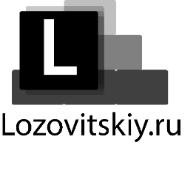 Закон Вебера — Фехнера
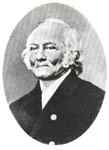 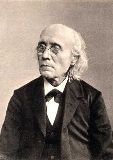 Закон Вебера - Фехнера - основной психофизический закон, заключающийся в том, что интенсивность ощущения пропорциональна логарифму интенсивности стимула.
Вебер Эрнст Генрих
Фехнер Густав Теодор
В 40-х годах Эдвард Н. Хей с помощью ряда тестов доказал действие закона Вебера-Фехнера для изменения заработной платы работника: границей чувствительности при единоразовом изменении заработной платы является 10% порог. Таким образом шаг грейда по сравнению с предыдущим не может быть меньше 10%.
15
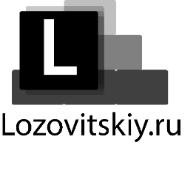 Методы разработки системы грейдов
В крупных структурах для удобства использования применяется  сочетание методов балльной оценки и классификации
Метод классификации
Метод бальной оценки
Преимущества (+) / Недостатки (-)
+ Алгоритм выглядит более убедительно
-  Существенно возрастают сложность описания
- Существенно возрастают трудоемкость описания
+ Упрощает описание 
+ Снижает трудоемкость описания
- Алгоритм более сложен для восприятия
16
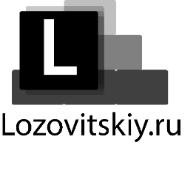 Что такое позиция должности?
Позиция должности определяет и описывает положение работника внутри единой системы координат, общей для всех подразделений Компании.
Все позиции должности распределены по нескольким грейдам. Чем больше опыт работника, чем глубже его знания, чем выше оценены его деловые качества, тем более высокому грейду он соответствует в позиции должности.
Для каждой Позиции имеется определённый набор требований (компетенций).
	Позиция должности определяется:
перечнем должностей;  
вилкой грейдов.
Развитие в своей специализации
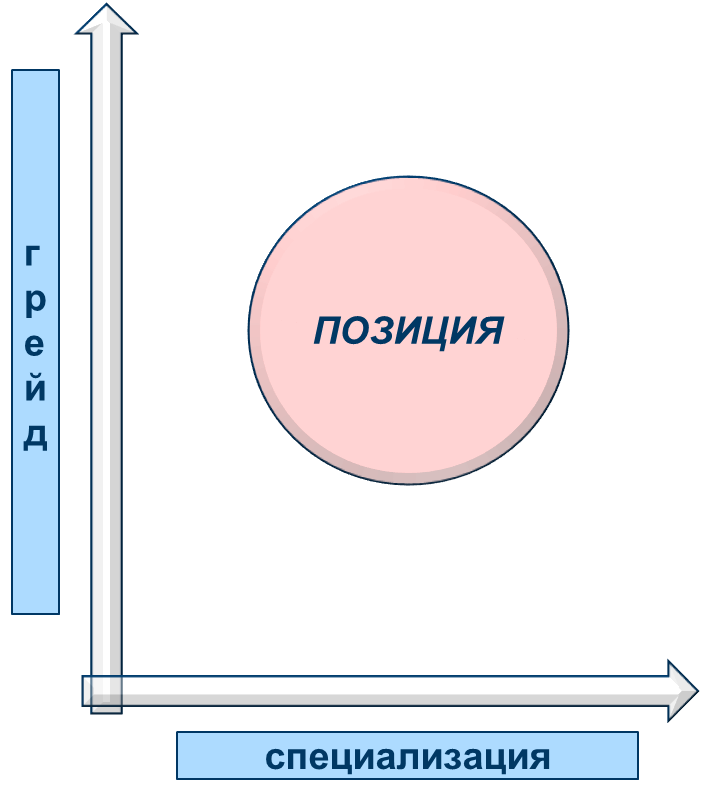 Изменение специализации
Изменение специализации
Название позиций должности (пример)
Директор
Заместитель ГД (ЗГД, КД, Главный бухгалтер, Главный инженер).
Директор (заместитель) департамента.
Начальник (заместитель) управления.
Руководитель проекта.
Начальник (заместитель) отдела.
Главный эксперт.
Специалист (главный, ведущий) основной деятельности.
Специалист (главный, ведущий) поддерживающей деятельности.
17
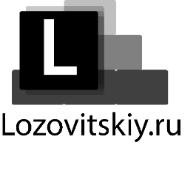 Алгоритм оценки должностного лица для определения позиции и грейда
Алгоритм оценки состоит из двух фаз:
Фаза 1: Отнесение должности в позиции, сходные по характеру деятельности, для последующей оценки должностей
Признаки отнесения к позиции:
Количество непосредственных подчиненных (для руководителей).
Уровень ответственности и полномочий.
Сложность выполняемых функций/задач.
Требования к уровню образования.
Коммуникации с заинтересованными сторонами.
Фаза 2: Ранжирование должностных лиц внутри позиции должности по количеству баллов для определения грейда
Фаза 1
Фаза 2
18
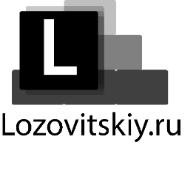 Компенсируемые факторы для вилки грейда внутри позиции
19
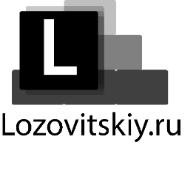 Соотношение постоянной и переменной частей в годовой ЗП
Факторы, увеличивающие долю переменной части в доходе работника:
1. Уровень полномочий (чем выше уровень полномочий, тем больше влияние на результаты Компании).
2. Степень влияния деятельности на результат Компании (НИОКР влияют на результат Компании в большей степени, от них зависит объем прибыли).
3. Близость к продукту Компании (НИОКР, продажи и производство ближе к итоговому результату Компании).
Цели 
деятельности Компании
Руководитель
Работник
Постоянная / переменная
Постоянная / переменная
Обеспечивают конкурентоспособность бизнеса
ЗГД, КД, Гл. инженер
60 / 40
Обеспечивают конкурентные преимущества
НИОКР, продажи
65 / 35
70 / 30
Производство, закупки
Создают основной результат
70 / 30
75 / 25
Обеспечение, учет, безопасность
Обеспечивают деятельность
75 / 25
80 / 20
20
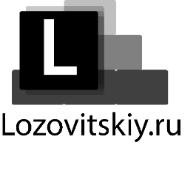 Балансировки Модели оплаты труда
Механистическая
Объективная
Субъективная
Комплексная
Эффект социального лодыря
Управляемость
Разрушает коллектив
Виден вклад каждого
Постоянная часть ЗП
Переменная часть ЗП
«Длинные» премии
Мотивация(нематериальная)
Материальное стимулирование
Интересы работодателя
Наказание работника
Оценка по показателям деятельности
Оценка вышестоящим руководителем
Индивидуальные показатели
Групповые (командные) показатели
Интересы работника
Поощрение работника
«Короткие» премии
Сложность начисления
Стимулирование
Не интересна работодателю
Защита работника
Воспринимается как постоянная
Быстрая отдача
Не для всех
Долгосрочные цели
Циничное
Прагматичное
Сложная
Долгосрочная
Текучка
Устойчивость бизнеса
Застой
Комфорт для работника
Расслабляет
Положительные эмоции
Напряженность
Рефлексия
21
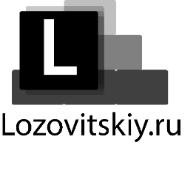 Типовые цели материального стимулирования
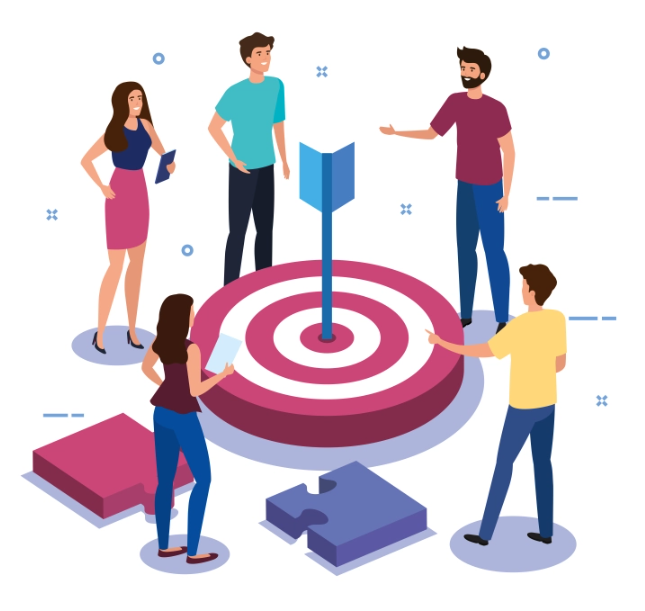 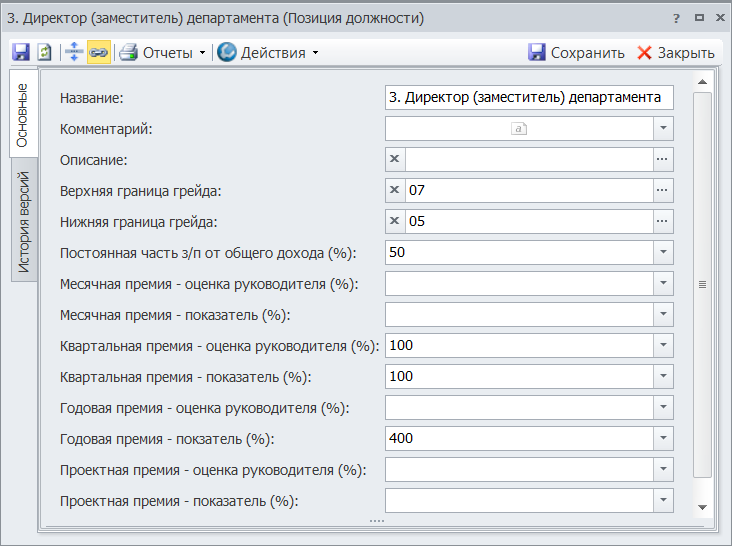 Направление стимулирования
Количественная оценка на основе индивидуальных показателей
Количественная оценка на основе показателей работы подразделения
Качественная оценка руководителя
Способ оценки достижения
Личный вклад
Работа в команде
Управляемость
Цель стимулирования
22
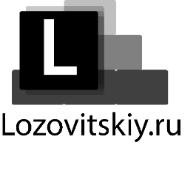 Постулаты Модели оплаты труда (пример)
распределение ФОТ в зависимости от влияния на результат;
связь целей деятельности работника и оплаты труда;
коллективное и индивидуальное премирование;
квартальные и годовые премии;
наделение руководителей подразделений правами распределять премии.
Постулаты МОТ
Результаты анализа
Задачи изменения МОТ
Постулаты
Принцип коллективного и индивидуального премирования. Размер премиального фонда сотрудников зависит от выполнения личного KPI’s и KPI’s подразделения, распределяется пропорционально значимости должности.
Повышение ответственности за результат деятельности
Простота и прозрачность системы как для работников, так и для руководства. Число показателей, влияющих на премиальный фонд распределяемый до уровня работников не должно превышать 2-3 показателей.
Не большое количество показателей, простота сбора и оценки адекватности
Перевод механизма начисления переменной части заработанной платы в квартальные и годовые периоды.
Увеличение доли переменной части заработной платы
Зависимость доли переменной части работников от значимости должности и непосредственного влияния на результат деятельности.
Не одинаковый размер доли переменной части у работников
23
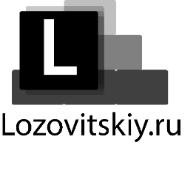 Дизайн оплаты труда (пример)
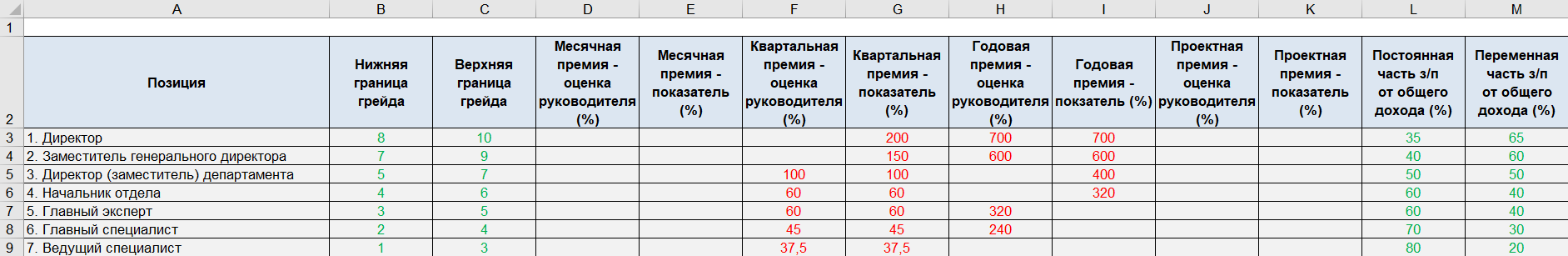 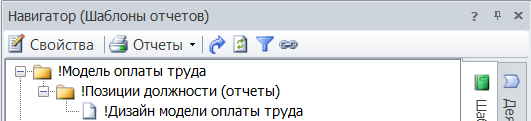 * 100% =  оклад месяц
24
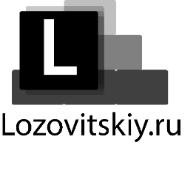 Оценка деятельности работника непосредственным руководителем
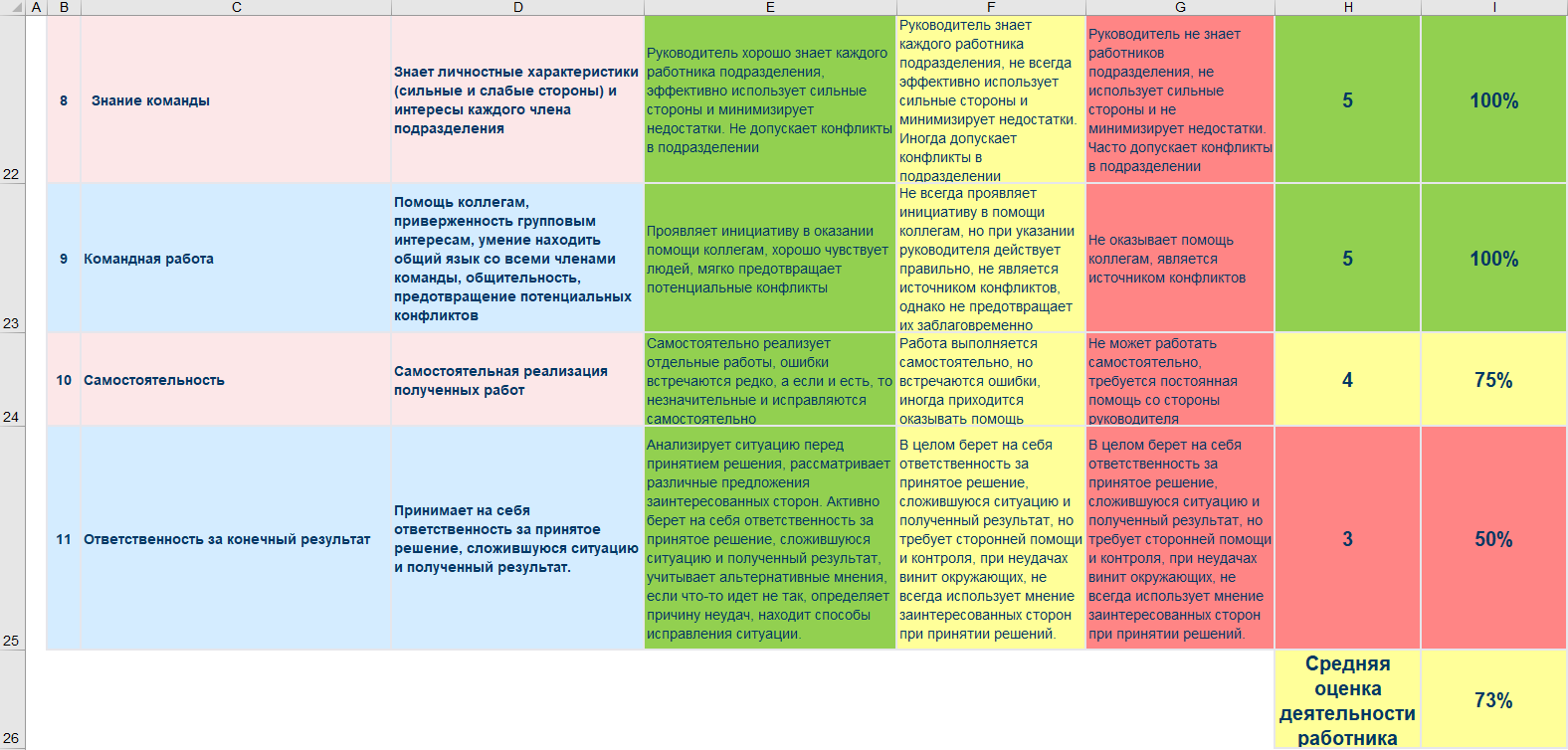 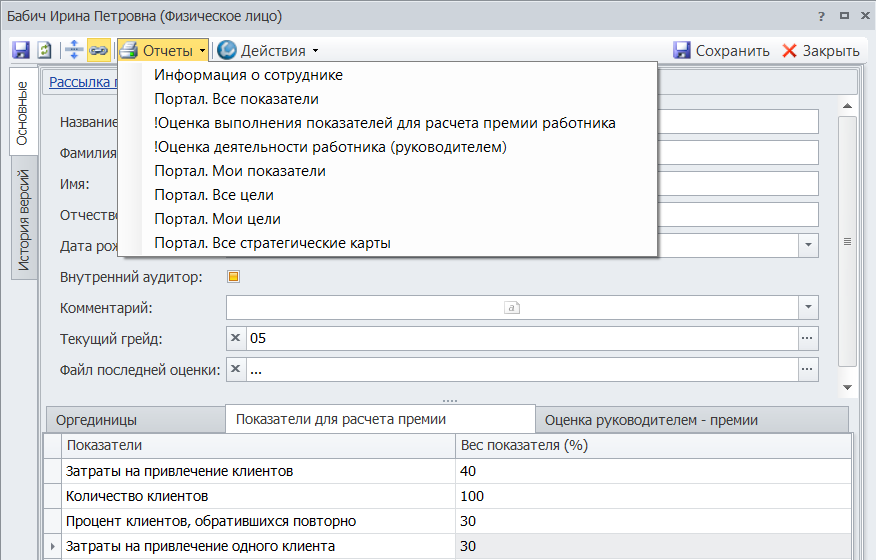 25
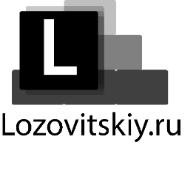 Начисление квартальной премии (пример)
Менеджер отдела закупок :
Профессиональные знания			оценка вышестоящим руководителем 
Корректность в общении с коллегами		личные показатели (КPI работника)
Соблюдение проф. дисциплины 			личные показатели (КPI работника)
Дисциплинированность 				личные показатели (КPI работника)
Аккуратность в работе				личные показатели (КPI работника)
Проявление инициативы				оценка вышестоящим руководителем 
Умение работать в команде			оценка вышестоящим руководителем

Профессиональные знания - знание складского ассортимента, уверенная работа в 1С отсутствие ошибок при проверке счетов от поставщиков, четкое знание системы скидок у поставщиков и условий работы, взаимозаменяемость, знание всех участков  работы отдела , взаимопомощь в отделе.
Корректность в общении с коллегами - реакция на запросы внутренних подразделений компании (сотрудников) о предоставлении информации по товарам в полном объеме и в установленные сроки (ответы на вопросы сотрудников в течение не более чем 15-30 минут в зависимости от срока ответа от поставщика). 
Соблюдение проф.  дисциплины -  соблюдение сроков написания  претензий поставщику, получения ответа от поставщиков. Претензия должна быть написана в день ее возникновения. Контроль над получением ответов от поставщиков
Дисциплинированность -  соблюдение регламентов отдела.
Аккуратность в работе -  отсутствие ошибок в документах, создаваемых в программе 1С Бухгалтерия, ошибок в номенклатуре, ошибок при обработке заказов, ошибок в себестоимости (выявляется при постановке  на приход, при инвентаризации товаров на складе, при проверке отчета валовая прибыль, актах сверок).
Проявление инициативы - своевременное и правильное исполнение любых задач отдела.
Умение работать в команде - взаимодействие со складом, экспедиторами, менеджерами  – своевременное доведение до склада и экспедиторов необходимой, важной информации.
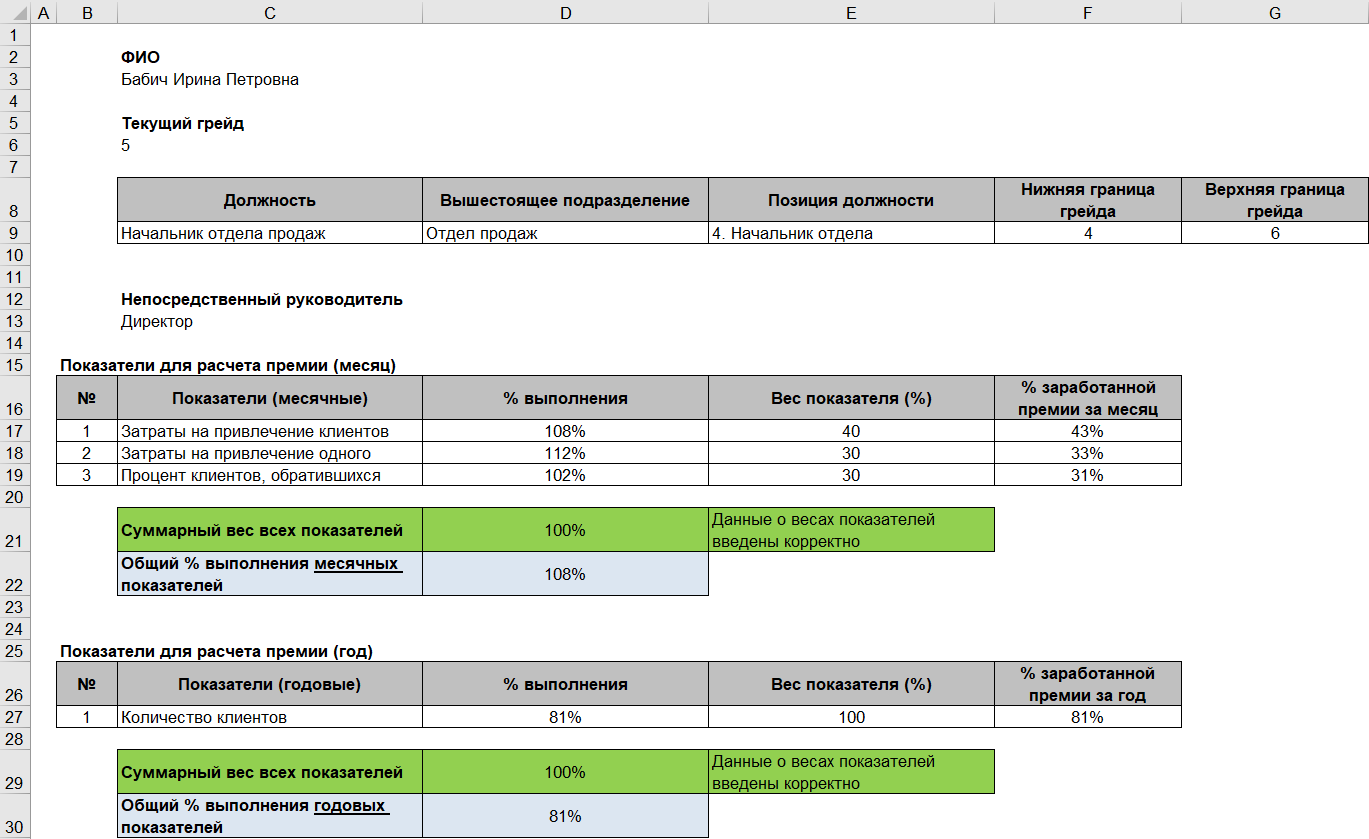 26
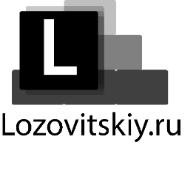 Начисление квартальной премии (пример 2)
27
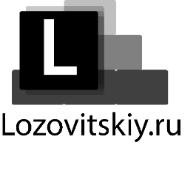 Особенности внедрения МОТ (пример)
Руководители структурных подразделений должны будут поквартально рассчитывать показатели деятельности и оценивать подчиненных.
ГД, ЗГД и КД должны ежеквартально рассчитывать показатели работы структурных подразделений и оценивать подчиненных руководителей.
Переход на новую систему оплаты приведет к увеличению ФОТ на 15-20% к концу финансового года, с учетом инфляции в реальных ценах 8-10%.
Выплата переменной части ЗП должно быть на уровне 75% от максимально-расчетной по Компании в целом.
При переходе на новую систему оплаты предполагается выплата работником постоянной части оплаты на уровне 80-90% от прежней постоянной части ЗП.
Предлагается ввести МОТ с 1 июля, обучение персонала провести в начале мая, начисление ЗП по новым правилам проводить с 1 апреля с выплатой старой ЗП.
На период испытательного срока переменная часть ЗП работнику не выплачивается.
28
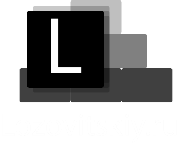 Отчет «Расчет оплаты труда по грейдам» (расчет минимального,  серединного, максимального размера постоянной части ЗП по каждому грейду)
Отчеты по модели в Business Studio
Отчет «Дизайн модели оплаты труда» (позиции, вилка грейдов, виды премий, соотношение постоянной и переменной частей ЗП)
Особенности использования модуля «Модель оплаты труда» в Business Studio
Отчет «Плановый ФОТ (в целом по компании)» (расчет планового ФОТ для всех должностей, и по компании в целом)
«Модель оплаты труда» экспортируются в рабочую базу BS
Отчеты и справочники не требуется разрабатывать самостоятельно
Отчет «Плановый ФОТ (по подразделению)» (расчет планового ФОТ для всех должностей подразделения, и по подразделению в целом)
Отчеты используют существующие данные Business Studio
Отчет «Оценка деятельности работника (руководителем)» (набор критериев для оценки, итоговой процент премии)
Отчет «Оценка выполнения показателей для расчета премии работника» (показатели для оценки премии за период)
Справочники и шаблоны отчетов можно модифицировать
Отчеты можно публиковать в web формате
29
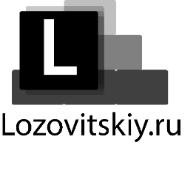 Отчет «Дизайн модели оплаты труда»
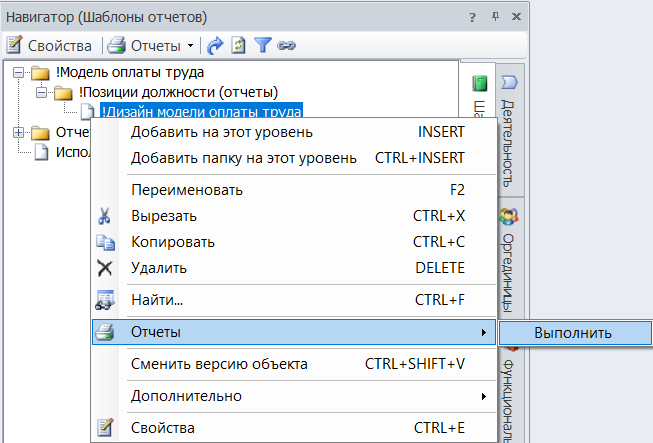 Шаблоны отчетов (навигатор) Статический отчет
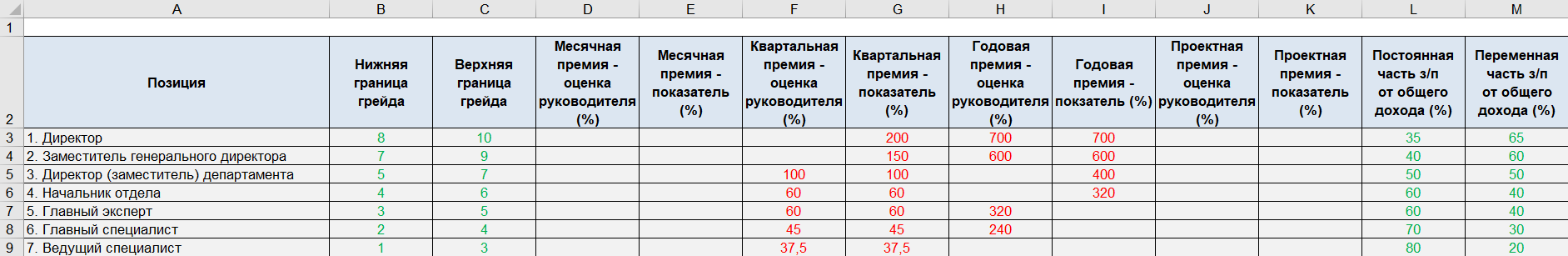 30
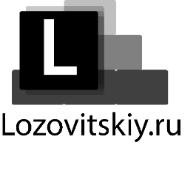 Отчет «Расчет оплаты труда по грейдам»
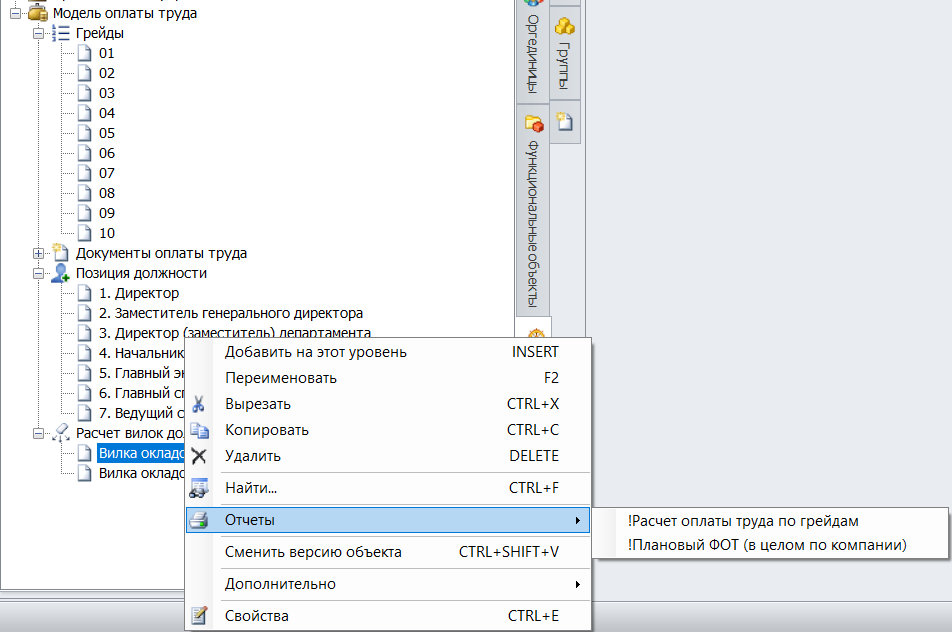 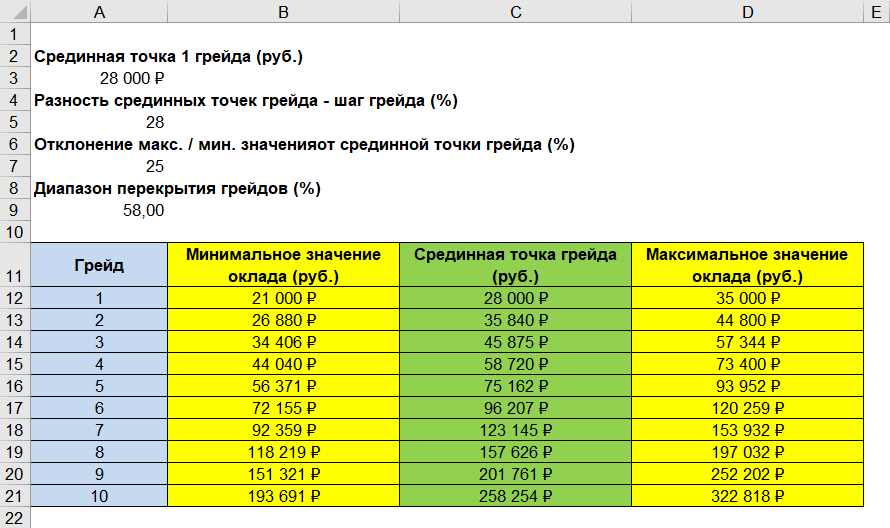 Методы управления (навигатор) 
Модель оплаты труда
Расчет вилок должностных окладов
31
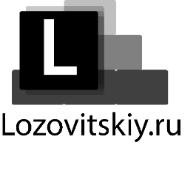 Отчет «Плановый ФОТ (в целом по компании)»
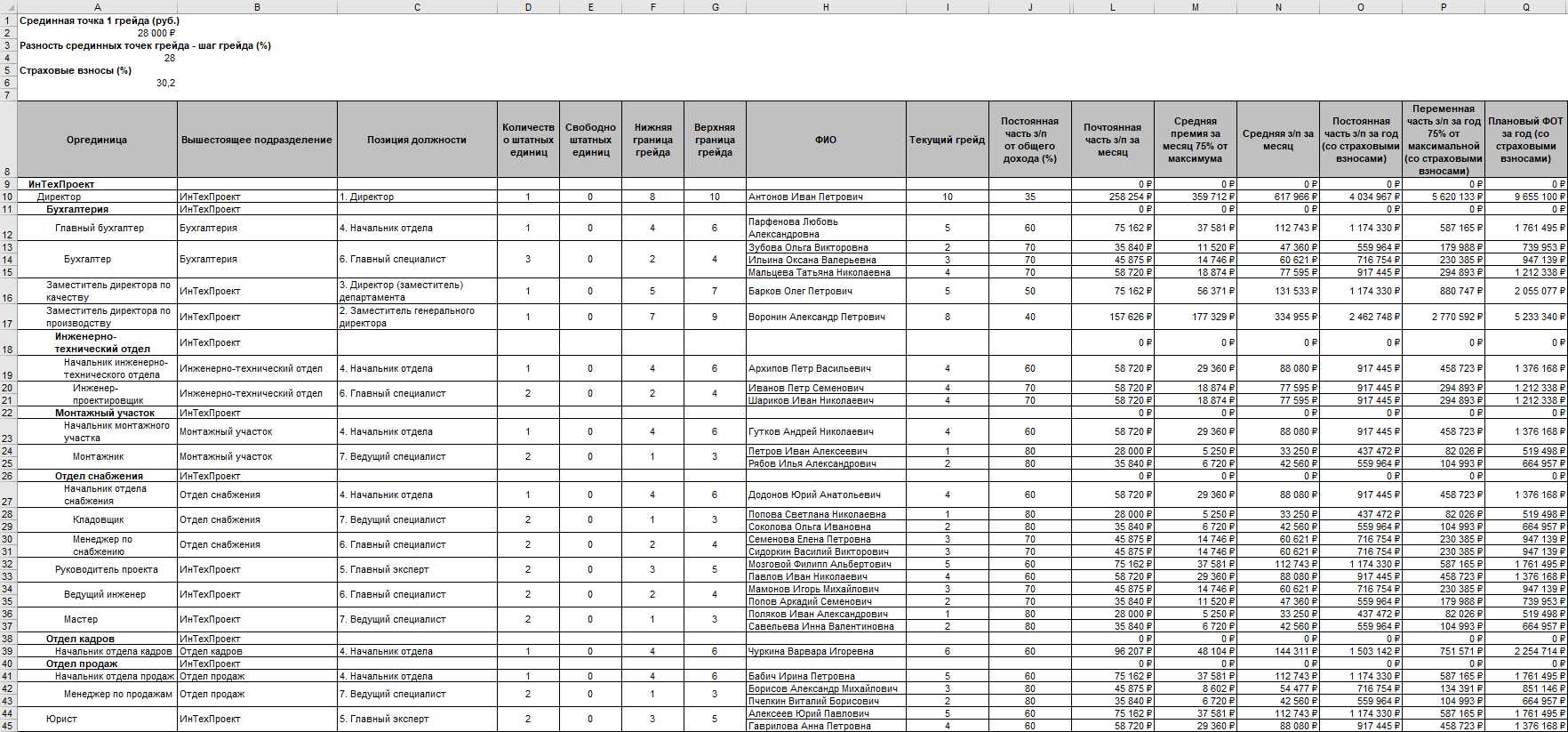 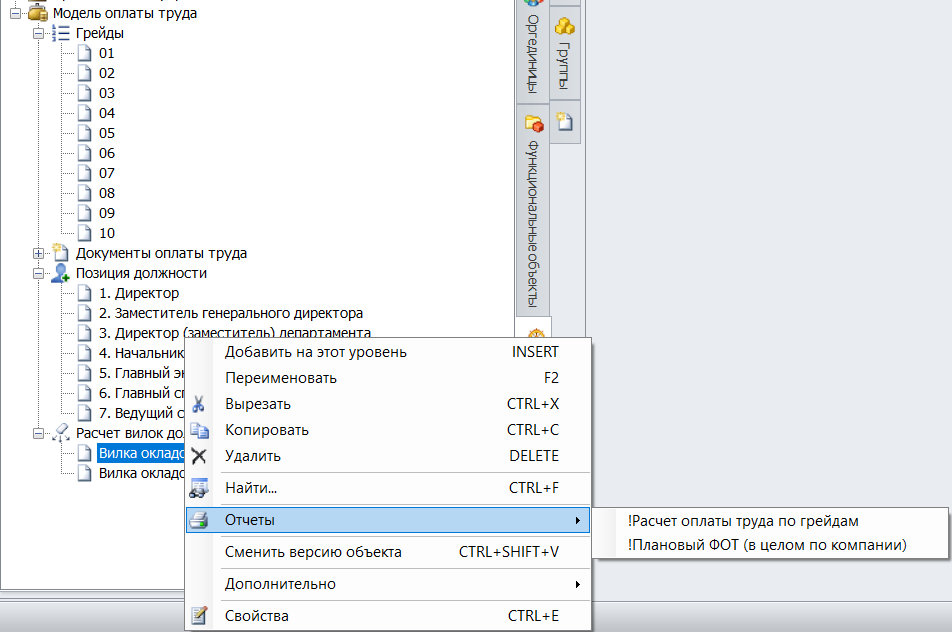 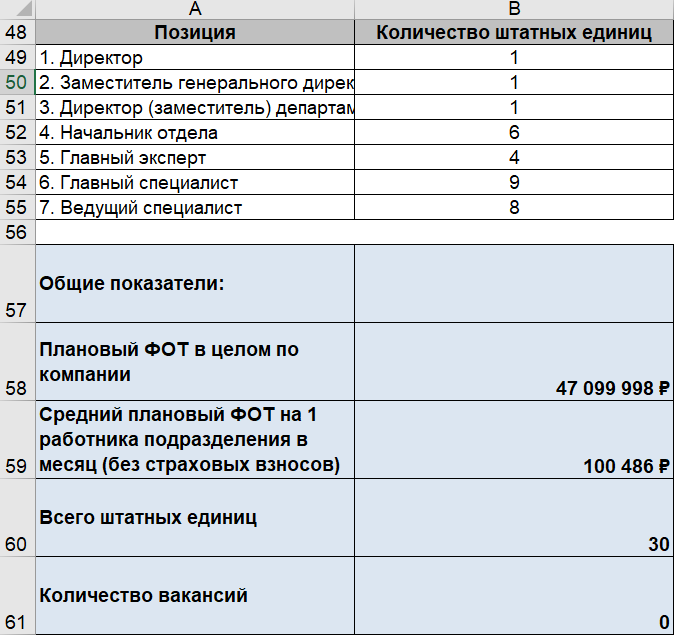 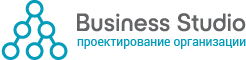 Методы управления (навигатор) 
Модель оплаты труда
Расчет вилок должностных окладов
32
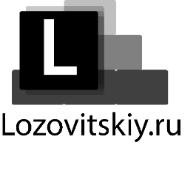 Отчет «Плановый ФОТ (по подразделению)»
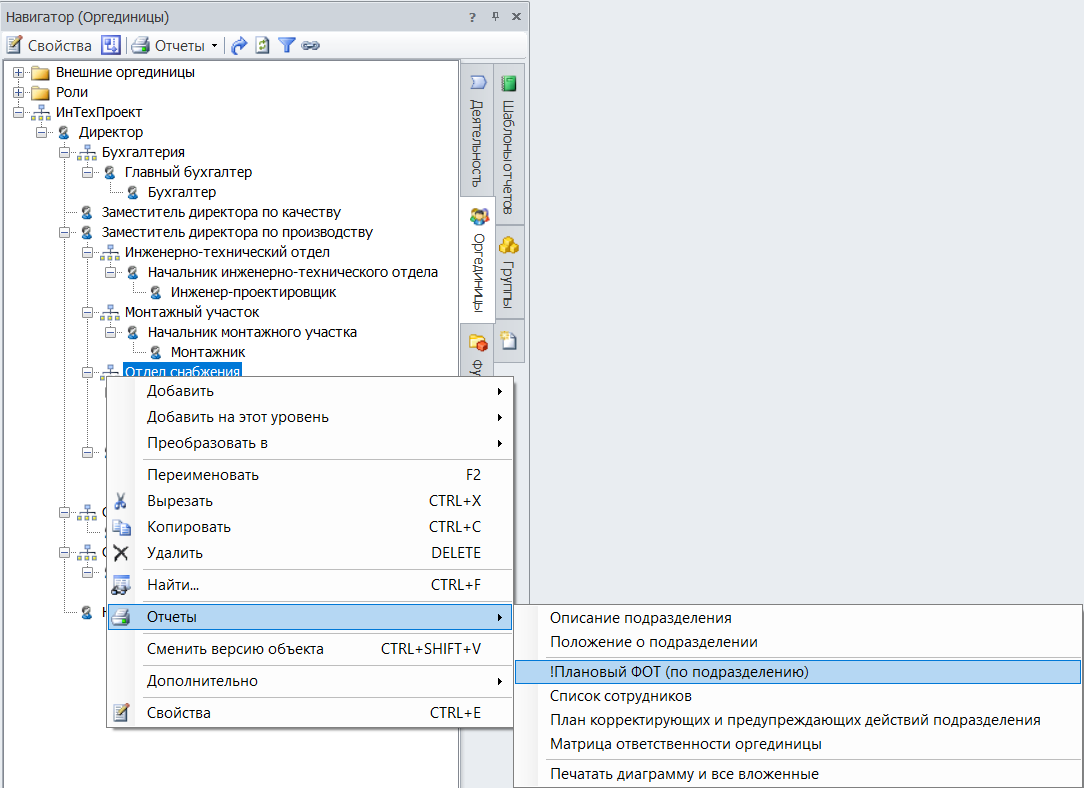 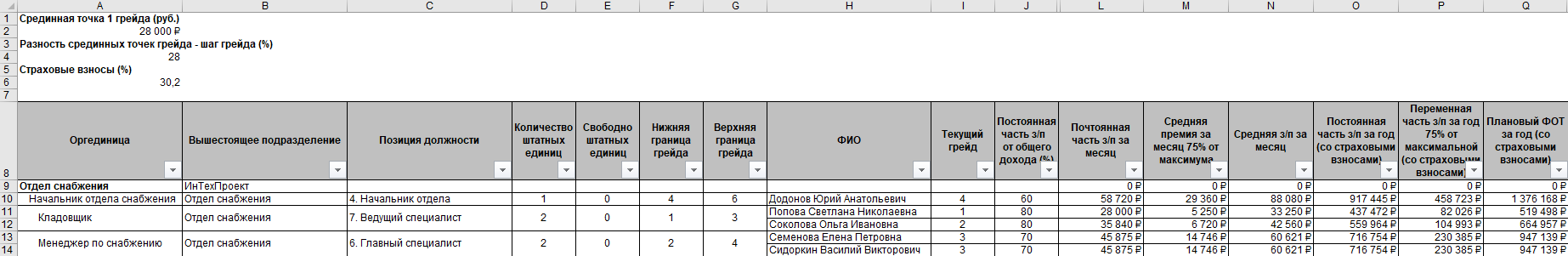 Оргединицы (навигатор) 
Подразделение
Плановый ФОТ  (по подразделению)
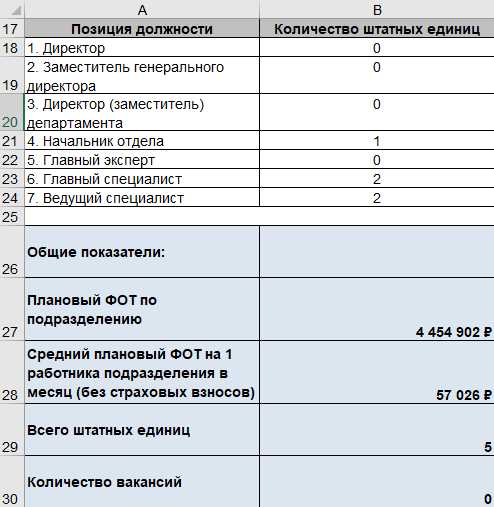 33
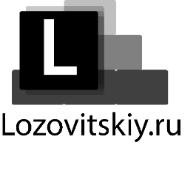 Отчет «Плановый ФОТ должности (с работниками)»
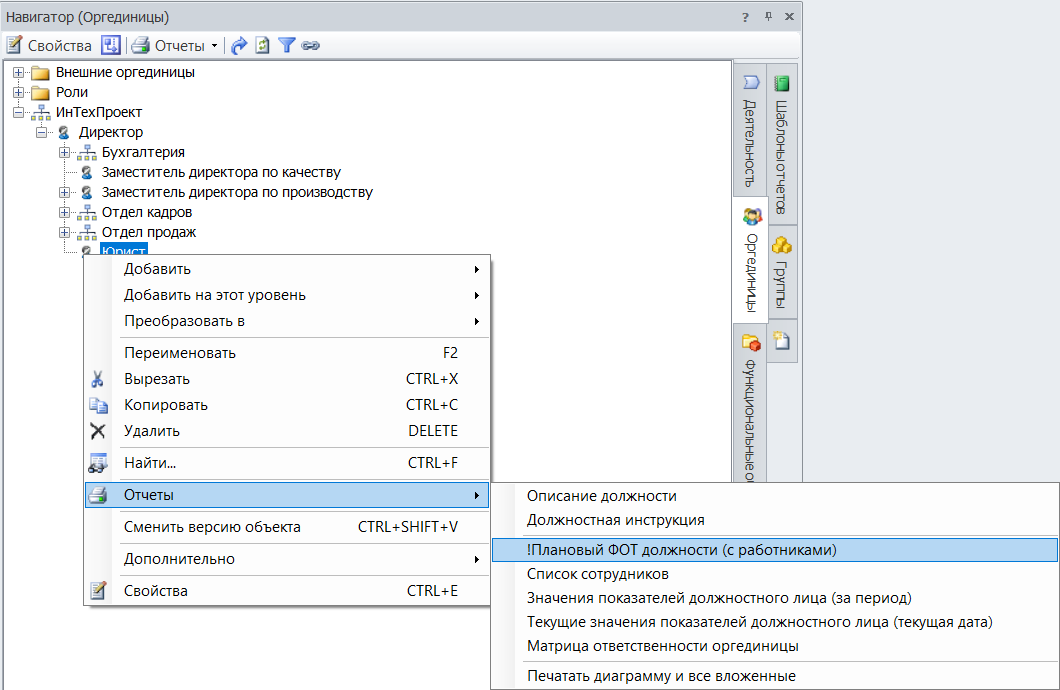 Оргединицы
Должности
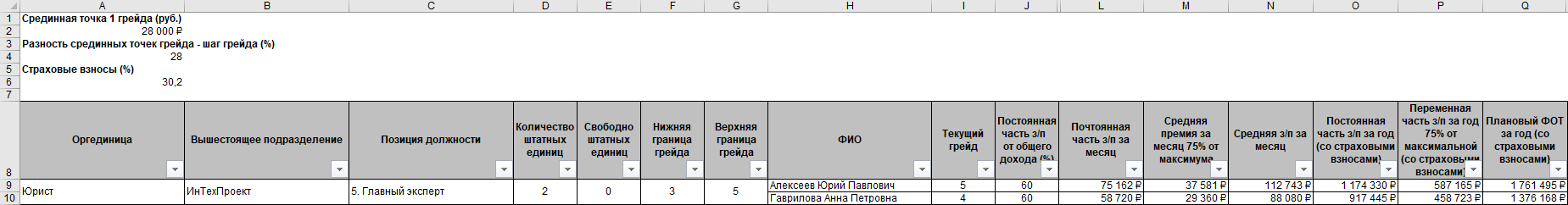 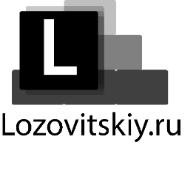 Отчет «Оценка деятельности работника (руководителем)»
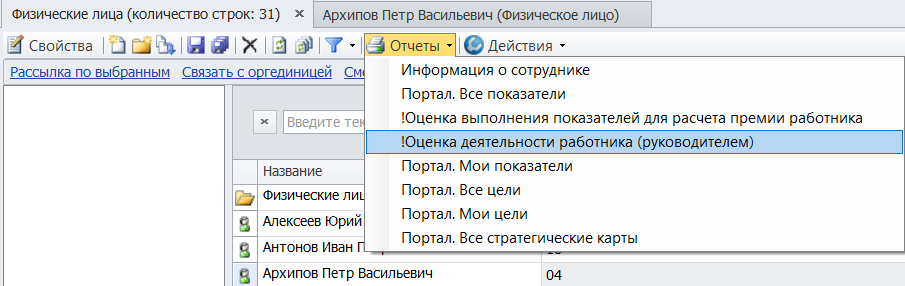 Физлица (справочник)
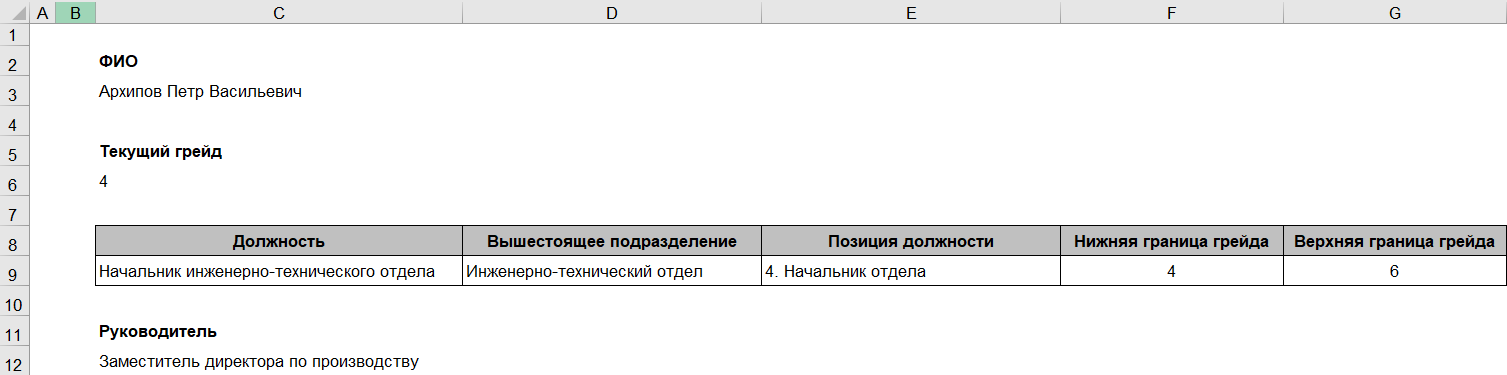 35
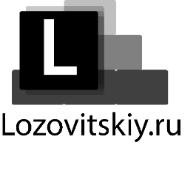 Отчет «Оценка деятельности работника (руководителем)»
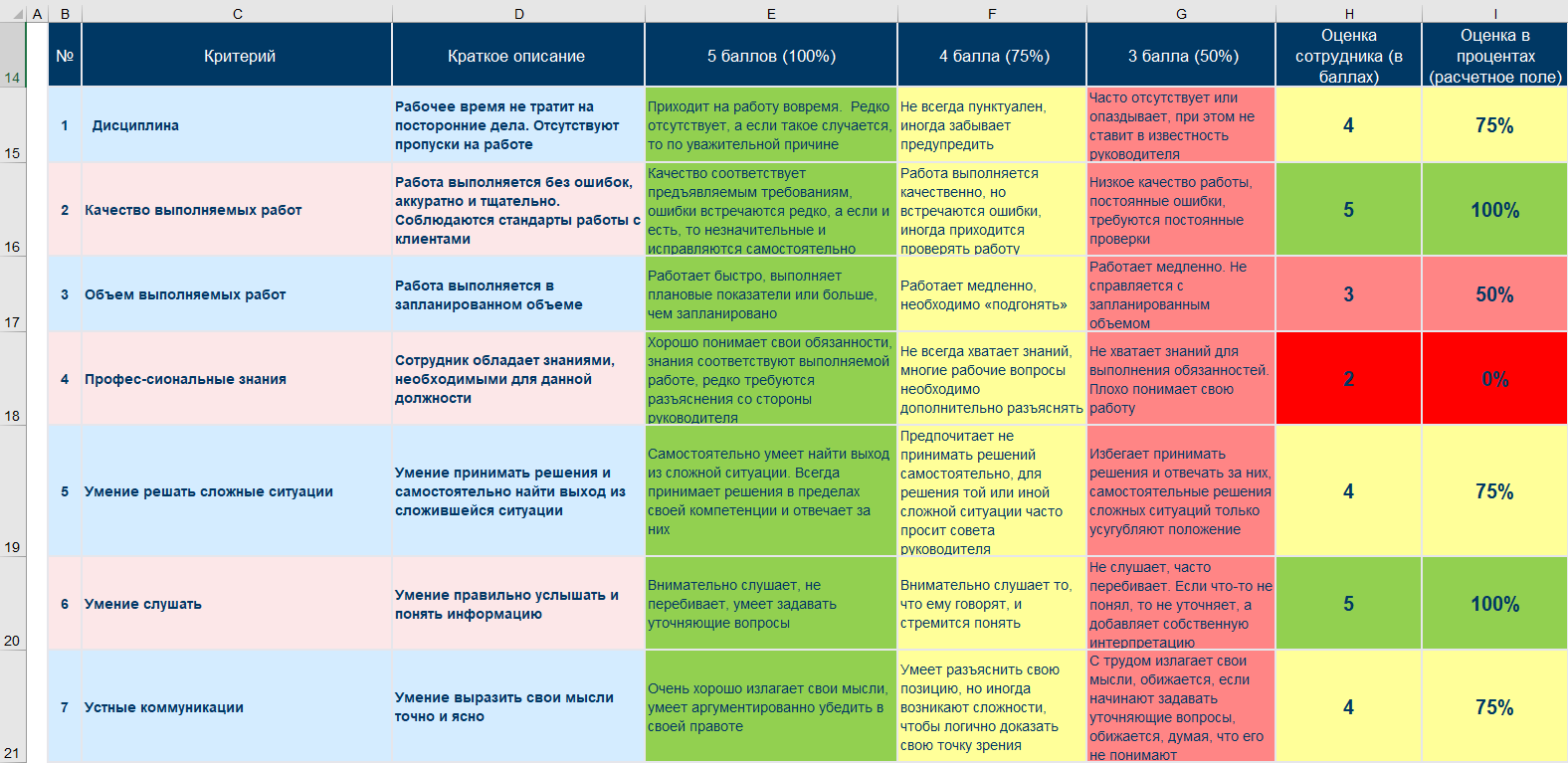 36
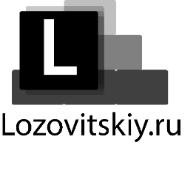 Отчет «Оценка выполнения показателей для расчета премии работника»
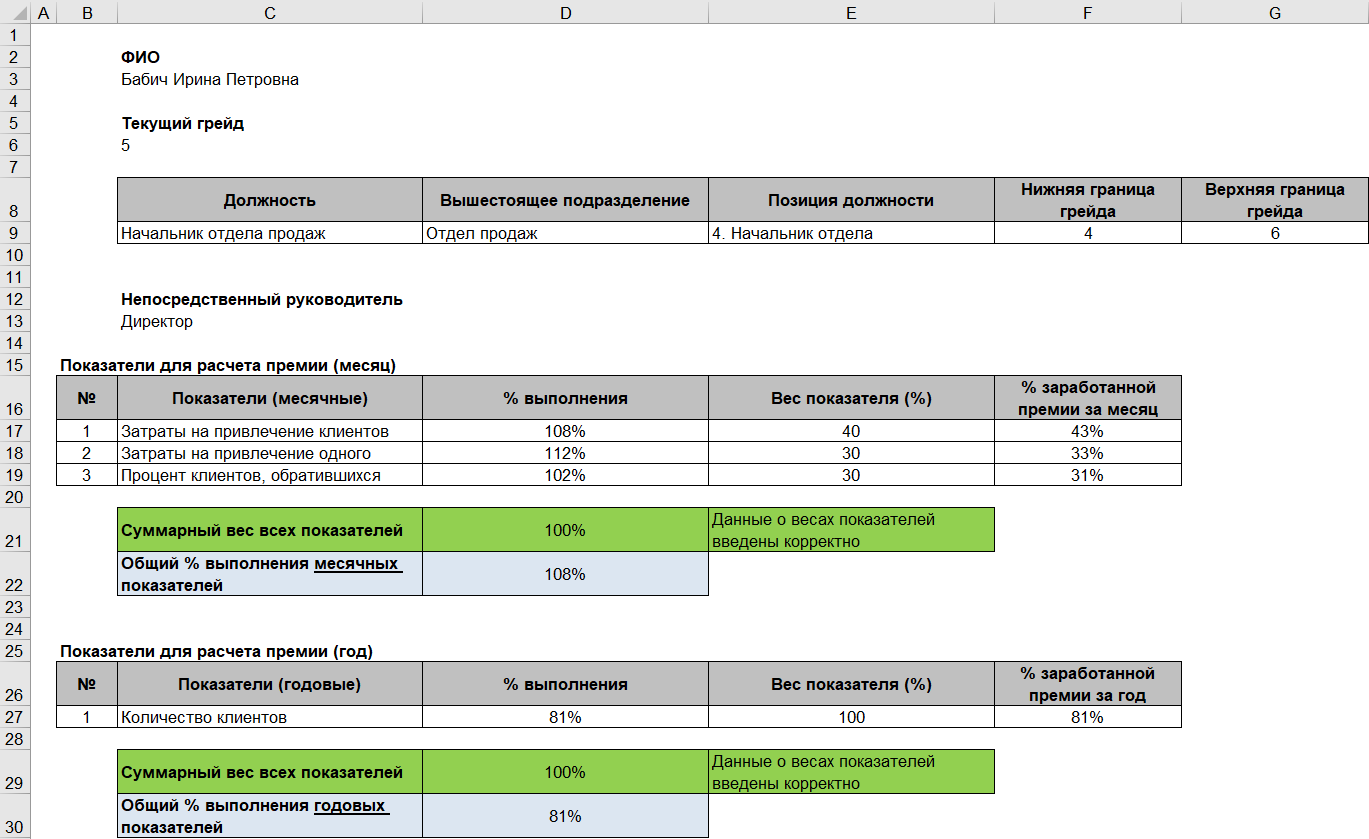 Физлица (справочник)
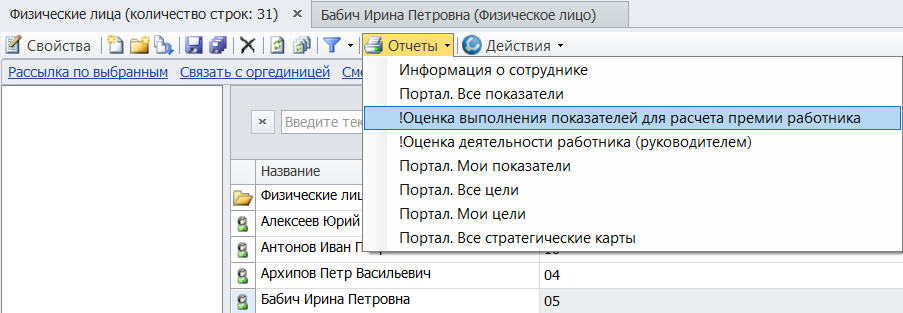 37
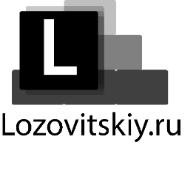 Отчет «Уровень заработанной премии работником»
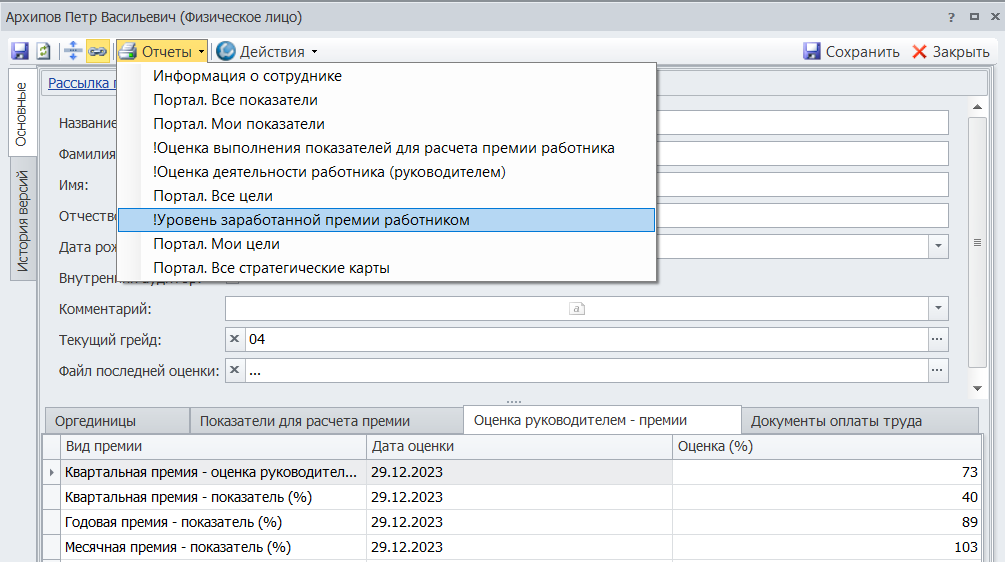 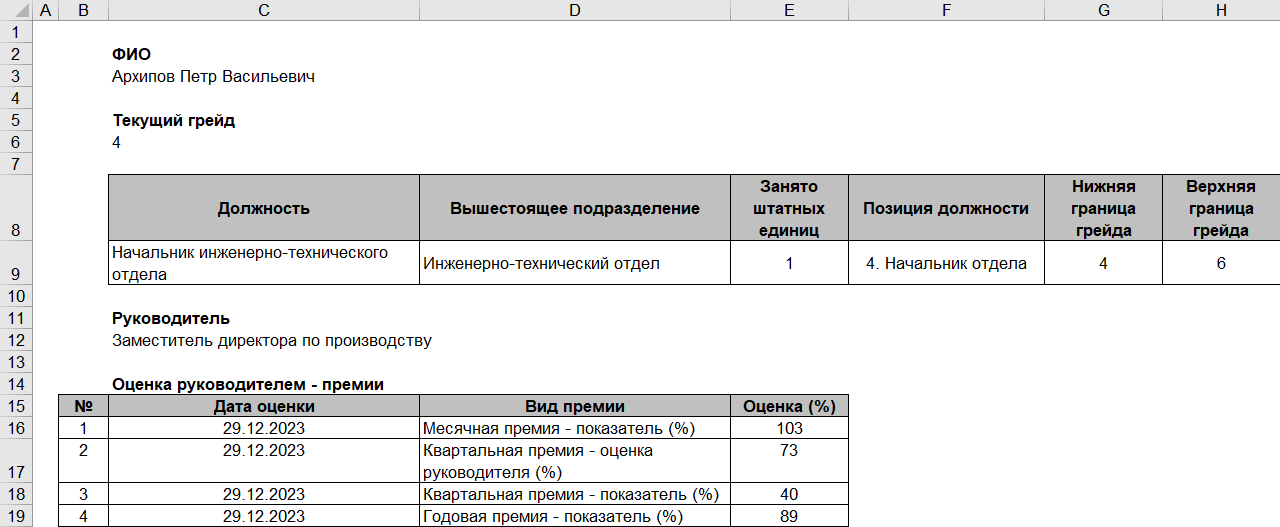 Физлица (справочник)
Дата выгрузки зависит от выбранного периода в базе БС
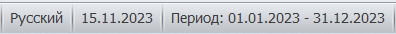 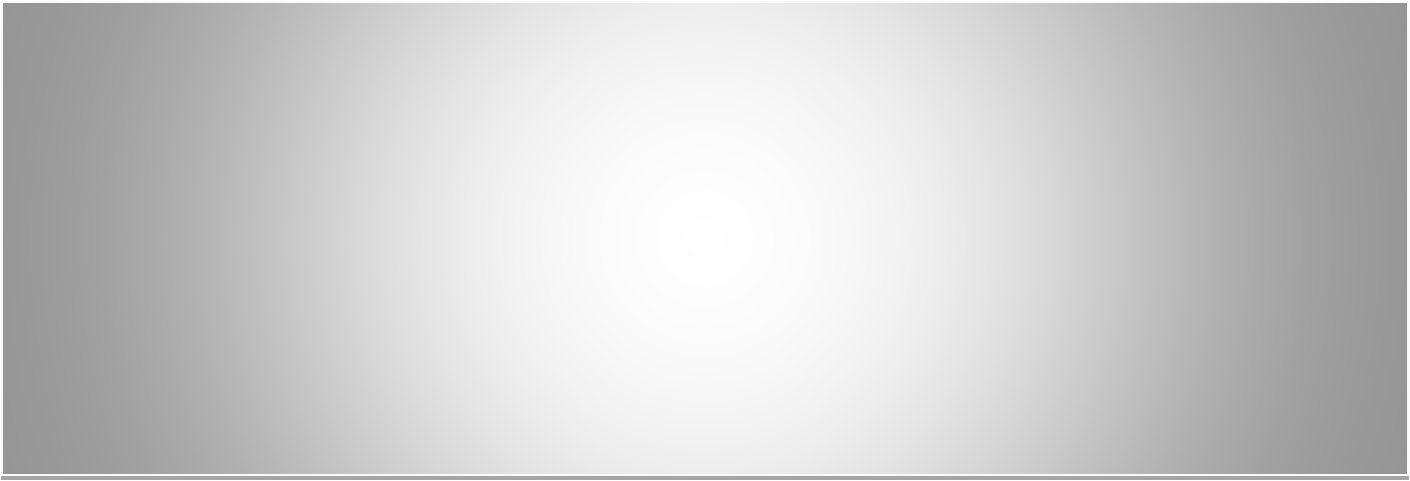 Результат
Проблемы системы материального стимулирования
разработка
Анализ деятельности и существующей МОТ
Результат
Дизайн, постулаты МОТ, показатели стимулирования
Схема стимулирования: показатели + формулы расчета
Проектирование МОТ
Результат
Формулы и значения
Плановый ФОТ
Моделирование и настройка системы
Результат
Умение работать в МОТ
Принятие и понимание МОТ
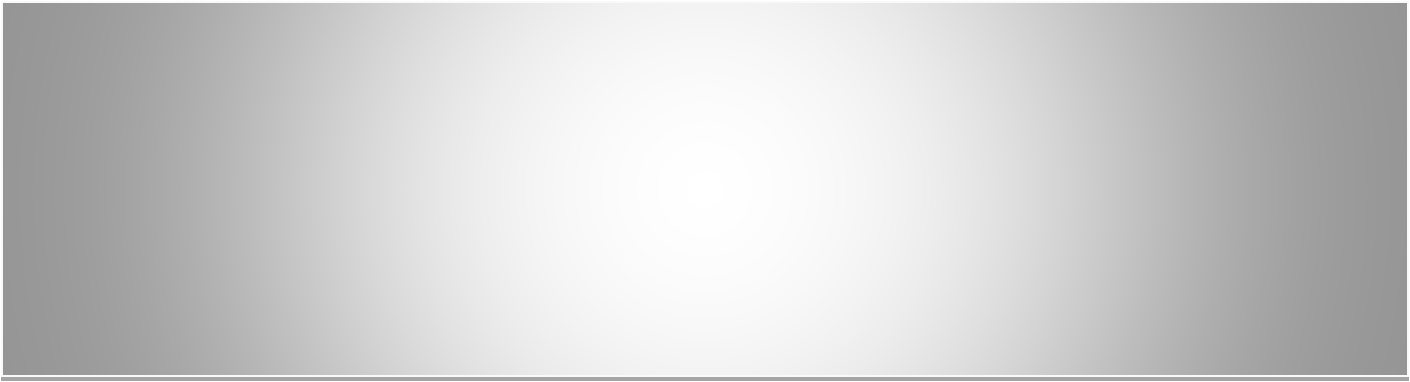 внедрение
Обучение руководителей и специалистов
Результат
Проверка эффективности МОТ и корректировка
Апробация
Ввод системы в функционирование
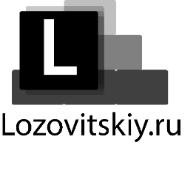 Этапы построения «Модели оплаты труда»
Результат
Руководители структурных подразделений применяют МОТ
39
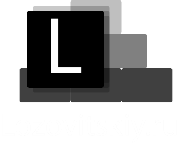 МОТ и мотивация (пирамида Маслоу)
Что нас мотивирует:
интересная и сложная задача (вызов);
возможность видеть результат своего труда;
доверие и поддержка команды;
понятные и прозрачные правила игры;
возможность развития и повышения мастерства;
радость от самого процесса творчества;
ответственность, понимание что от моей работы зависят процессы других людей.
Высшие подсознательные потребности
?
Потребности личностного роста
Раскрытие потенциала, профессиональные и спортивные достижения, статус, власть
Потребности в самореализации
Уважение, репутация, признательность
Потребности в уважении
Психологические потребности
Социальные потребности
Принадлежность к этносу, команде, любовь
Безопасность и защищенность
Потребности в безопасности
Основные потребности
Еда, вода, тепло, сон, секс
Физиологические потребности
Оплата труда - не является мотивацией. Она является материальным стимулированием, средством оценки силы мотивации и компенсацией на восстановление.
40
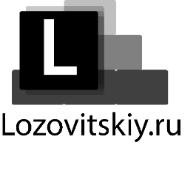 Неназначение элементов Модели оплаты труда и мотивации персонала
Каждый элемент Модели оплаты труда имеет свое назначение, использование всех элементов МОТ и мотивации персонала обеспечивает комплексный подход.
Привлечение и закрепление специалистов
Постоянная часть оплаты труда
Стимулирование достижения конкретных результатов деятельности
Переменная часть
Программы социальной поддержки и корпоративных гарантий
Стимулирование стабильной результативности деятельности и целевого поведения в долгосрочном периоде
Нематериальное вознаграждение
Освоение и применение корпоративных норм и ценностей Компании
41
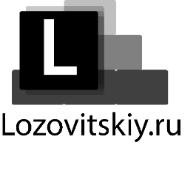 Для внедрения Модели оплаты труда существуют следующие предпосылки:
Неконтролируемый рост фонда оплаты труда за счет произвольного повышения оплаты работникам.
Оплата труда не сбалансирована относительно рынка труда.
Работники оценивают систему оплаты труда как несправедливую.
Непрозрачность оплаты труда в организации.
Существует практика тотальных прибавок зарплаты одновременно всем работникам без учета их профессионализма и результативности.
Снижение мотивации, как следствие того, что оплата для новых должностей в компании необоснованно выше оплаты давно работающих сотрудников.
Работники не заинтересованы в повышении своего профессионального уровня.
Группы должностей, объединенные в одну категорию оплаты, иногда значительно отличаются по сложности выполняемых работ.
Руководители считают, что к их подразделениям относятся несправедливо, т.к. принцип увеличения окладов для них непрозрачен.
Оплата труда во многом основана на мнении и произволе руководителей.
Нормативные локальные акты по оплате являются формальными.
Размытость тарифной сетки.
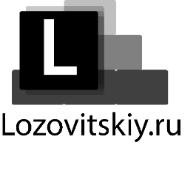 Магазин моделей и решений Business Studio
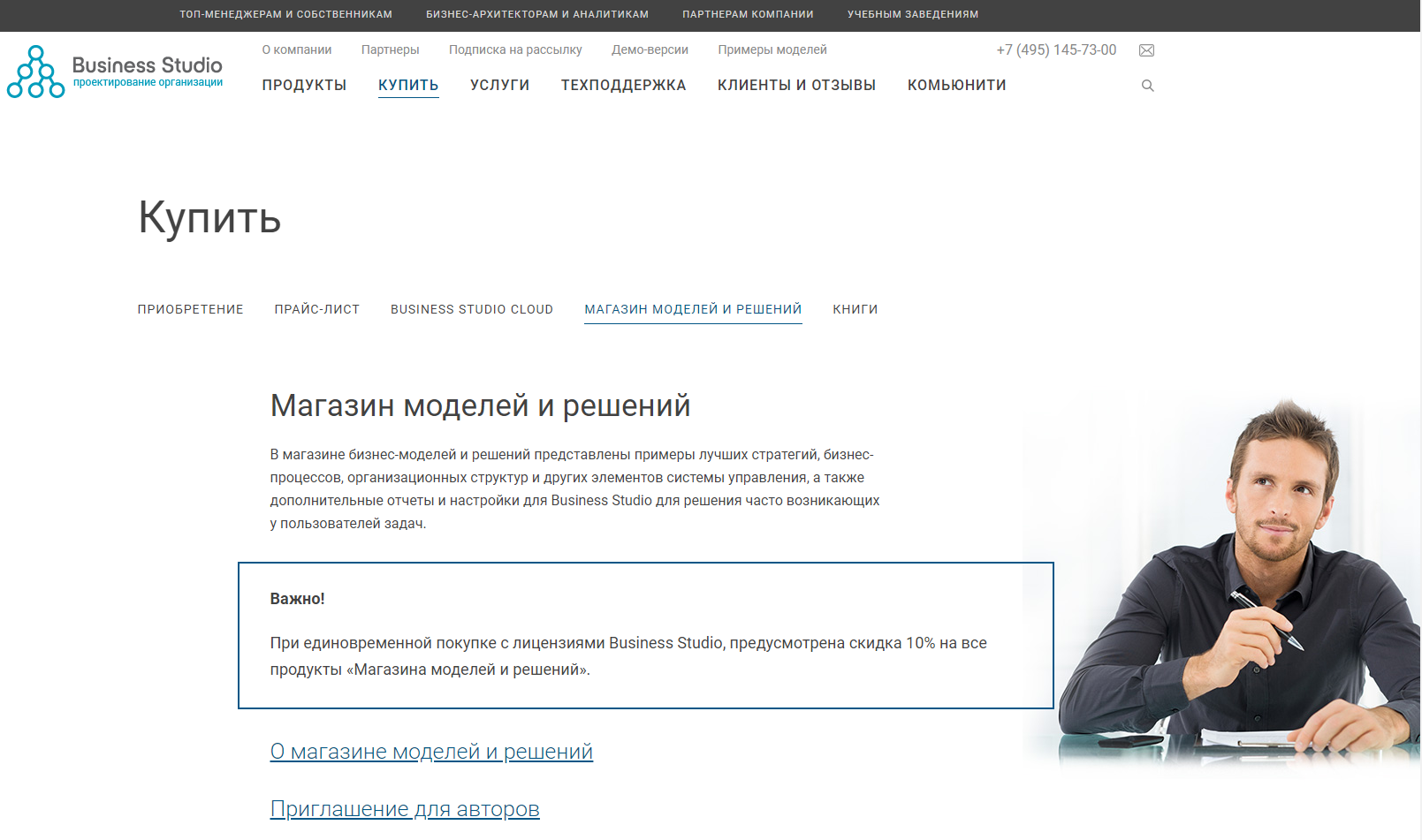 Спасибо профессионалам ООО «ГК «СТУ» за предоставленные возможности!!!
Модуль «Модель оплаты труда в Business Studio» разработали: Игорь и  Алексей Лозовицкие (Lozovitskiy.ru). «Простота это высшая форма сложности» (Леонардо да Винчи).